PROMPT EN IA
Para el turismo
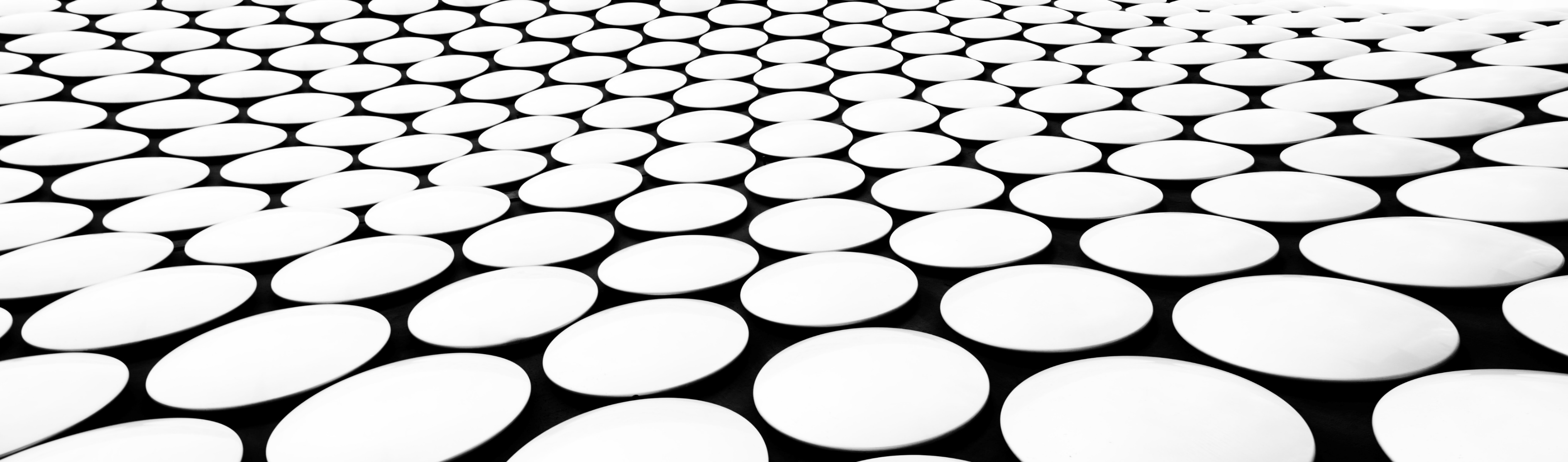 Ing. Roberto Vega Mgs.
3 pasos para conocer como usar un prompt
¿Qué es un prompt?
1
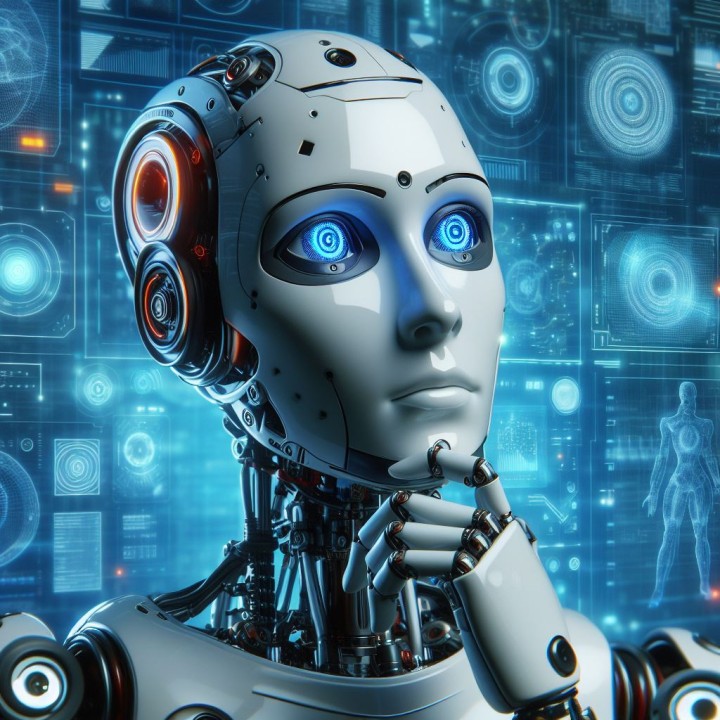 ¿Para qué sirve?
2
Sirve para que cualquier usuario promedio, sin conocimientos en informática, sea capaz de utilizar de manera efectiva diferentes herramientas muy potentes de inteligencia artificial. Esto se debe a que los prompts funcionan como una “conversación” entre tú y la IA. Esa conversación la puedes sostener en lenguaje natural. Es decir, el lenguaje que utilizas normalmente para comunicarte con el resto de personas. La IA tiene la capacidad de comprender ese lenguaje, y con base en lo que tú le pidas, ella te generará un resultado.
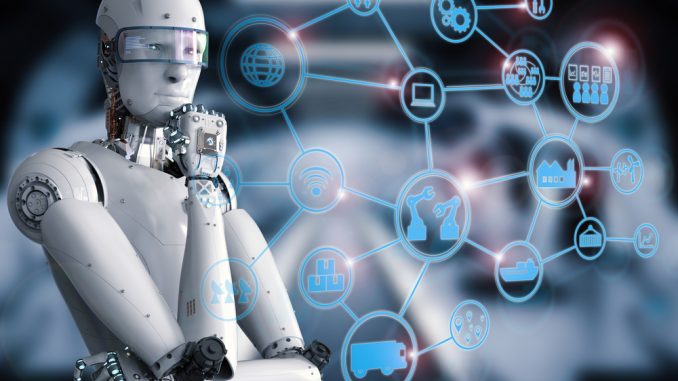 Importancia
3
El resultado que obtienes de una IA depende de tu prompt, depende de lo que hayas incluido en él. Por lo tanto, son el bien más importante para los usuarios que interactúan con estos automatismos digitales, ya que de ellos depende que el resultado sea acorde con lo que quieren o no.
Para que te hagas una idea, no es lo mismo pedirle a una IA "dibuja una oveja" que decirle "dibújame una oveja con el estilo de Picasso".
ELEMENTOS DE UN PROMPT
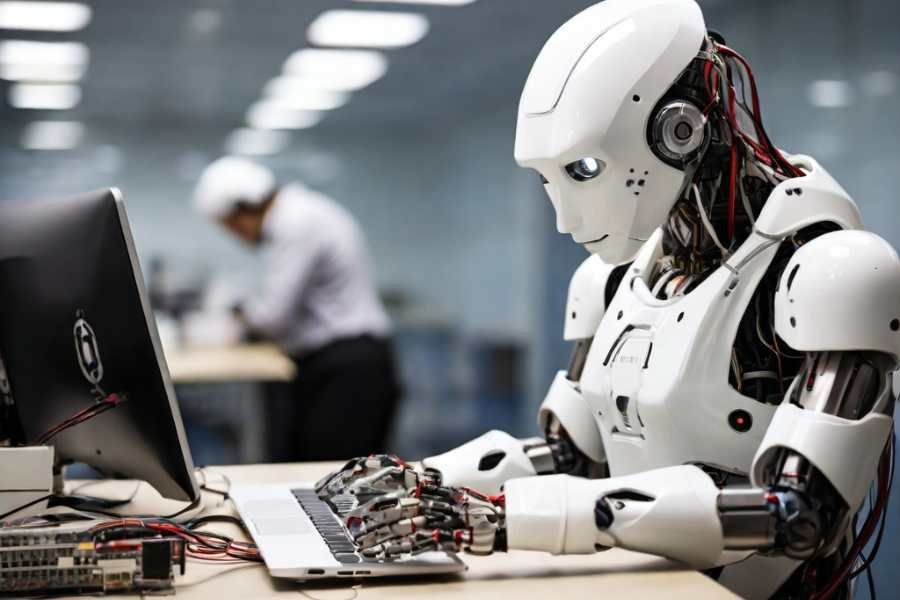 Contexto + audiencia + instrucción + tono + detalles adicionales + formato + estructura + palabras clave + extensión
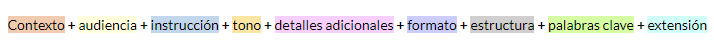 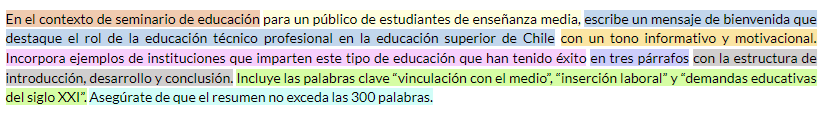 Poner en práctica
Actúa como el dueño de un hotel situado en el centro de Riobamba, con un total de 30 habitaciones que tienen un precio medio de 25 dólares la noche y que ofrece desayuno incluido y visitas por la ciudad, cuyo cliente objetivo es un público adulto/ joven (entre 25 y 35 años) que busca un lugar céntrico donde alojarse 1 o 2 noches en la ciudad. Tu tarea es realizar un listado de las principales objeciones o quejas que los clientes suelen tener sobre el hotel. Realiza 3 preguntas previas, que responderé una a una, para conseguir más información respecto al hotel.
Estructura---------------------
Actúa como un experto en marketing turístico con más de 15 años de experiencia que trabaja para un hotel que se caracteriza por [localización, habitaciones, precios servicios y otras características] cuyo cliente objetivo es [cliente objetivo] y que se diferencia de sus competidores en [ventaja competitiva del hotel]. Tu tarea es realizar un listado de 10 ideas que podrían usarse para generar contenido en [Red social]. Realiza 3 preguntas previas, que responderé una a una, para conseguir más información respecto al hotel.
Actúa como un experto en marketing turístico con más de 15 años de experiencia que trabaja para un hotel que se caracteriza por tener 30 habitaciones distribuidas en su edificio, que tiene un precio medio de 25 dólares la noche cuyo cliente objetivo son parejas de diferentes edades y que se diferencia de sus competidores en la situación privilegiada e intimidad de las habitaciones. Tu tarea es realizar un listado de 10 ideas que podrían usarse para generar contenido en Instagram. Realiza 3 preguntas previas, que responderé una a una, para conseguir más información respecto al hotel.
Sugerencias
1. Guías de Destino: "Crear una guía completa de [destino], incluyendo las principales atracciones, la cocina local y consejos útiles".2. Sugerencias de Itinerario de Viaje: "Desarrollar un itinerario de 7 días para familias que visiten [destino], que combine relajación, exploración y actividades para toda la familia".3. Experiencias de Inmersión Cultural: "Destacar 5 experiencias culturales únicas que los turistas pueden disfrutar en [destino], para profundizar su comprensión de las costumbres y tradiciones locales".4. Atracciones Fuera de lo Común: "Descubrir 5 atracciones poco conocidas en [destino], que seguramente dejarán una impresión duradera en los viajeros aventureros".5. Recomendaciones de Viaje para Cada Estación del Año: "Proporcionar recomendaciones de viaje específicas para cada estación en [destino], incluyendo eventos, festivales y actividades al aire libre".
6. Narraciones de Viaje Atractivas: "Crear una narración de viaje atractiva que muestre los aspectos encantadores de [destino] e incite el deseo de viajar entre los posibles turistas".7. Consejos Para Viajar con Presupuesto Limitado: "Ofrecer 10 consejos económicos para explorar [destino] sin dejar temblando la cuenta bancaria".8. Oportunidades de Viaje de Aventura: "Detallar las principales aventuras al aire libre y actividades llenas de adrenalina que esperan a los buscadores de emociones en [destino]".9. Destacar la Cocina Local: "Presentar a los lectores los platos y delicias locales que no pueden dejar de probar en [destino], incluyendo dónde encontrar los mejores ejemplos de cada uno".10. Prácticas de Turismo Sostenible: "Discutir las prácticas de turismo sostenible que los visitantes pueden adoptar al viajar a [destino], para minimizar su huella ecológica."
Elegir el verbo correcto:¿por qué es lo más importante en un prompt?